Vet Tech Instruments
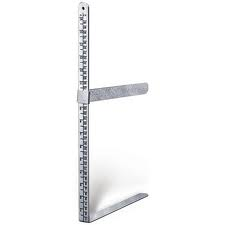 X-Ray Measuring Caliper
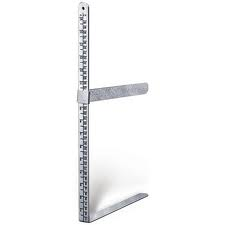 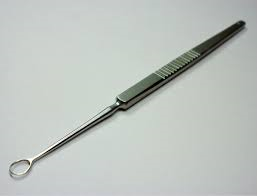 Lens Loop
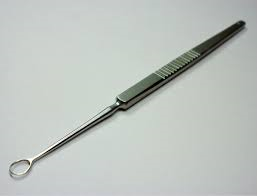 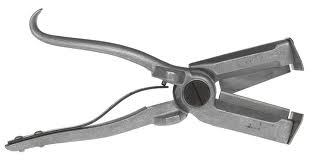 All-In-One Castrator, Docker and Ear Marker
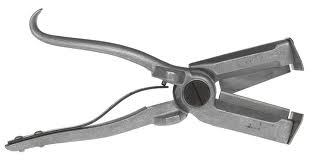 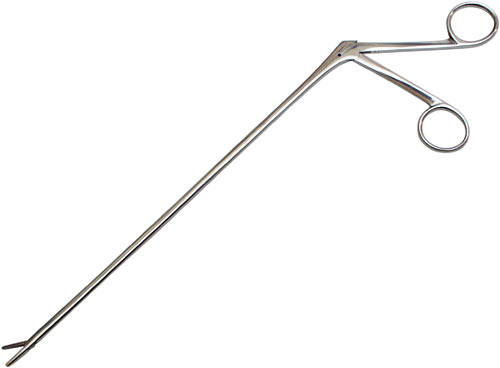 Alligator Forceps
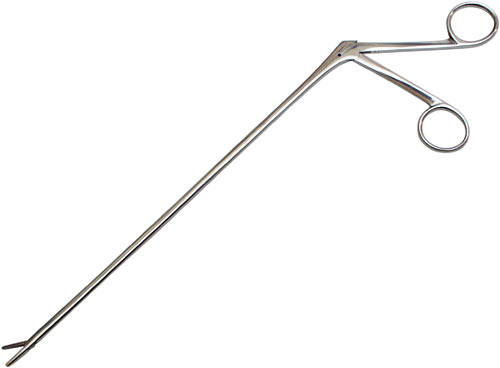 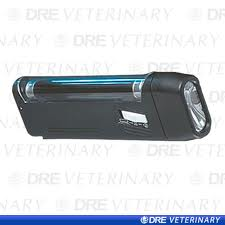 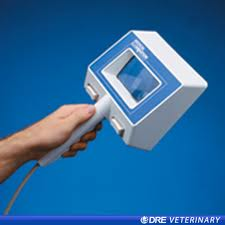 Wood’s Light
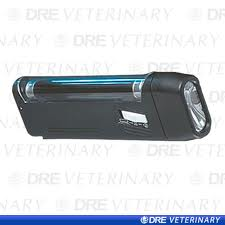 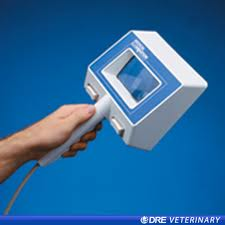 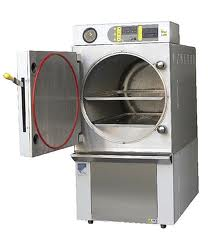 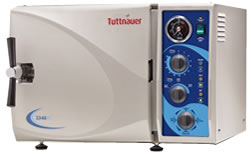 Autoclave
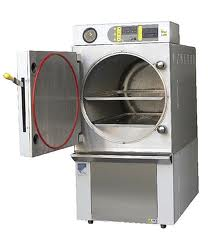 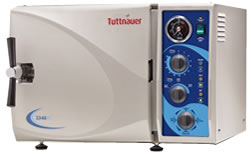 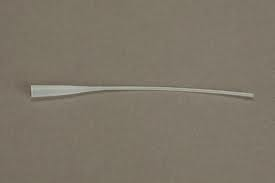 Tom Cat Catheter
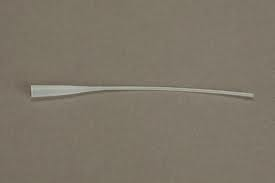 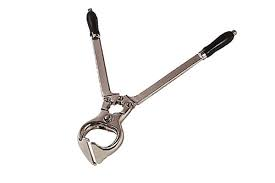 Burdizzo
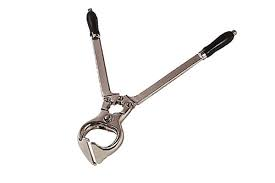 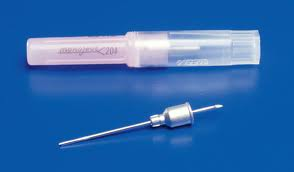 Transfer Needle
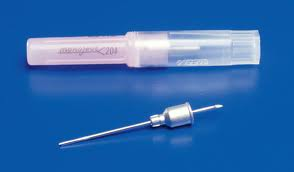 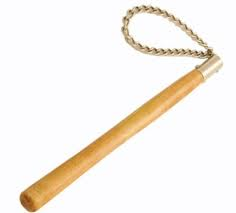 Twitch-Chain
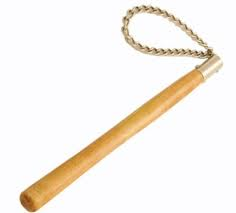 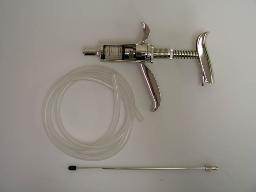 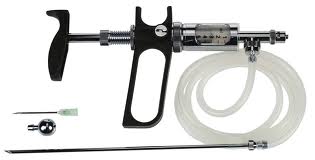 Veta-Matic Dose Syringe
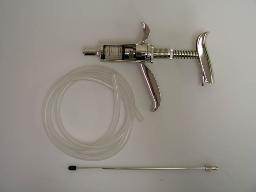 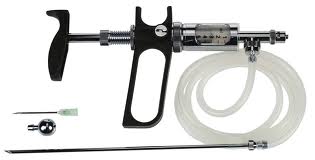 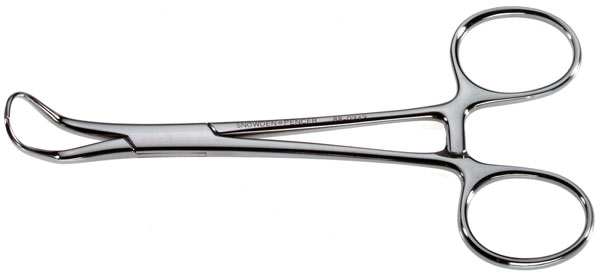 Backaus Towel Forceps
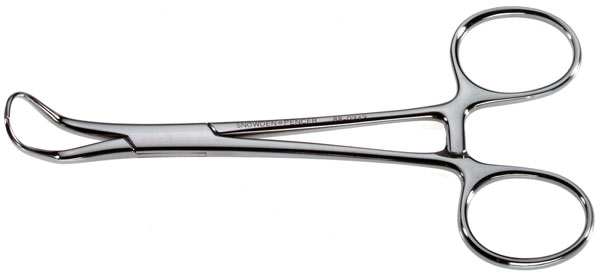 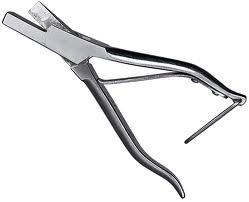 Ear Notcher
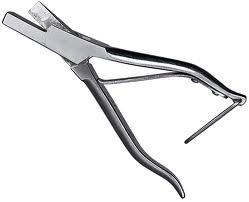 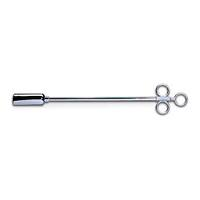 Balling Gun
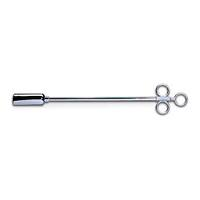 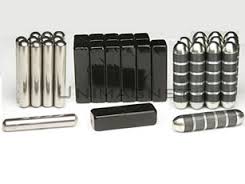 Rumen Magnet
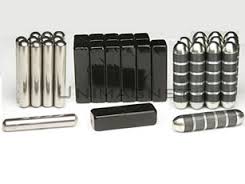 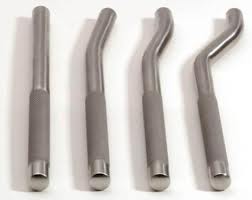 Dental Tooth Punch
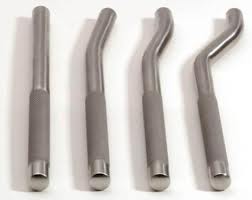 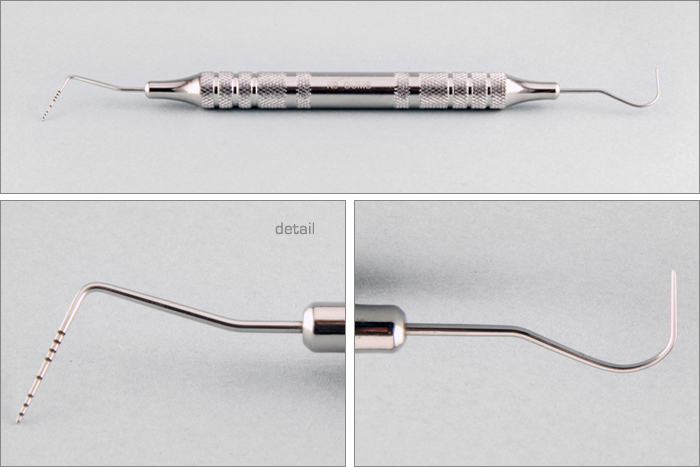 Depth Probe and Explorer
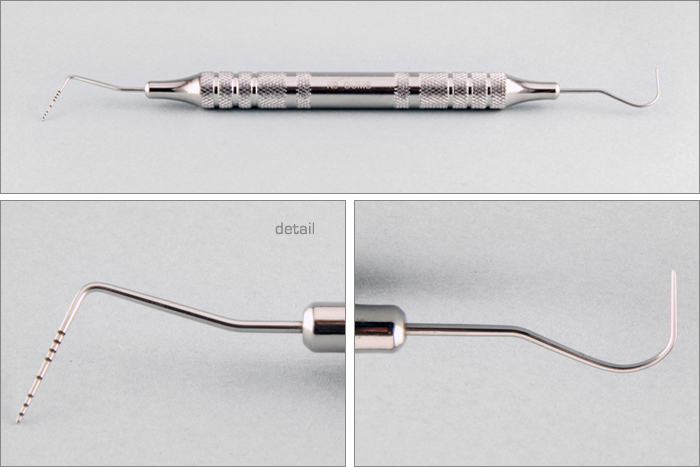 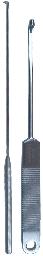 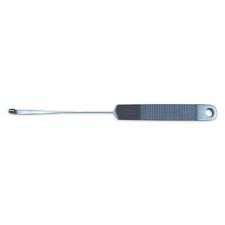 Cornell Teat Curette
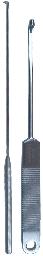 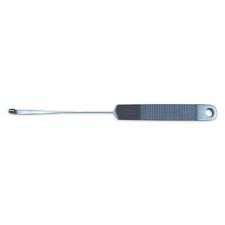 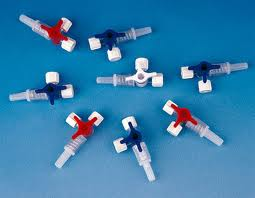 Three Way Stop Cock
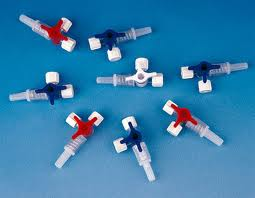 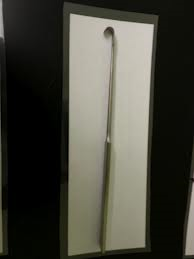 Spay Hook
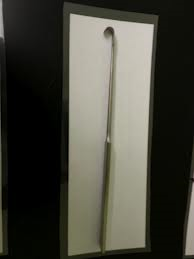 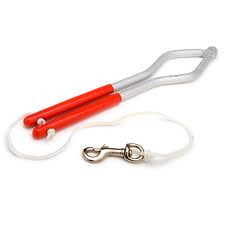 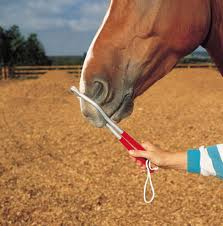 Twitch-Humane
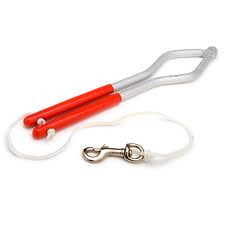 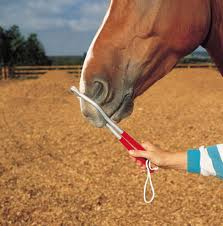 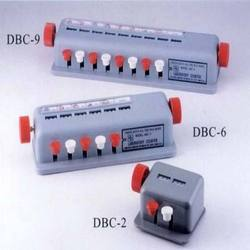 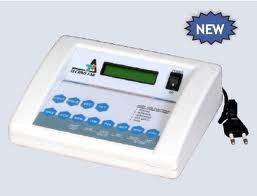 Differential Cell Counter
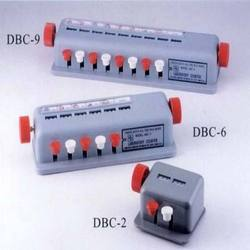 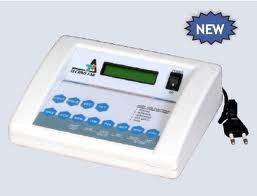 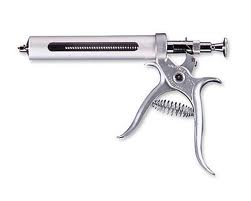 Automatic Dose Syringe
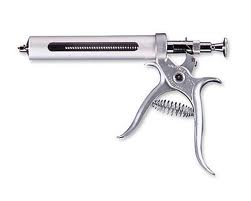 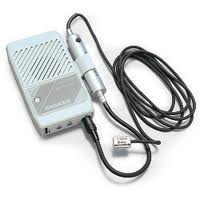 Doppler Ultrasonic Blood Flow Monitor
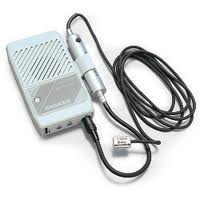 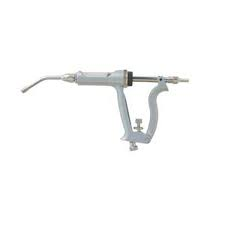 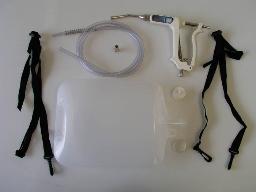 Drench-Matic Dose Syringe
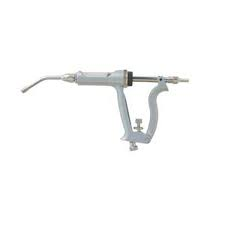 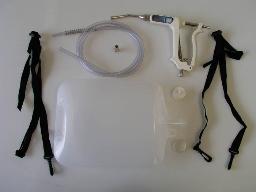 Brown Adson Tissue Forceps
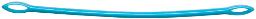 Fecal Loop
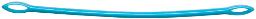 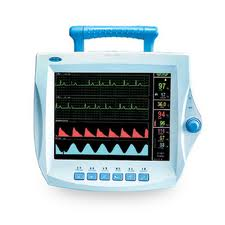 ECG Monitor Combination
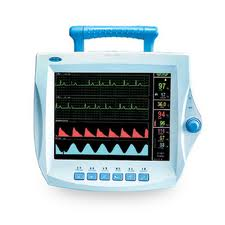 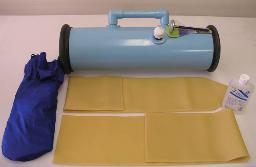 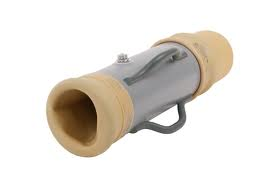 Artificial Vagina
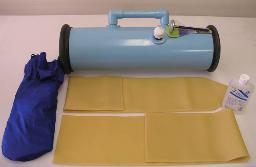 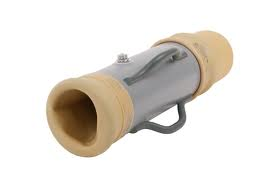 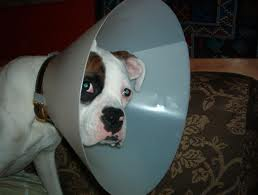 Elizabethan Collar
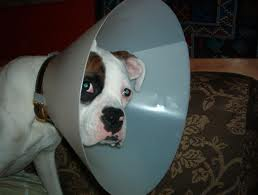 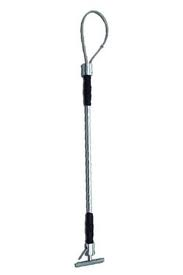 Dog Snare or Capture Pole
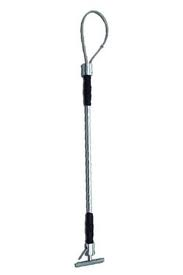 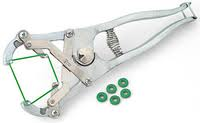 Elastrator
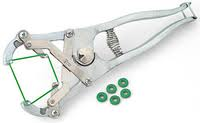 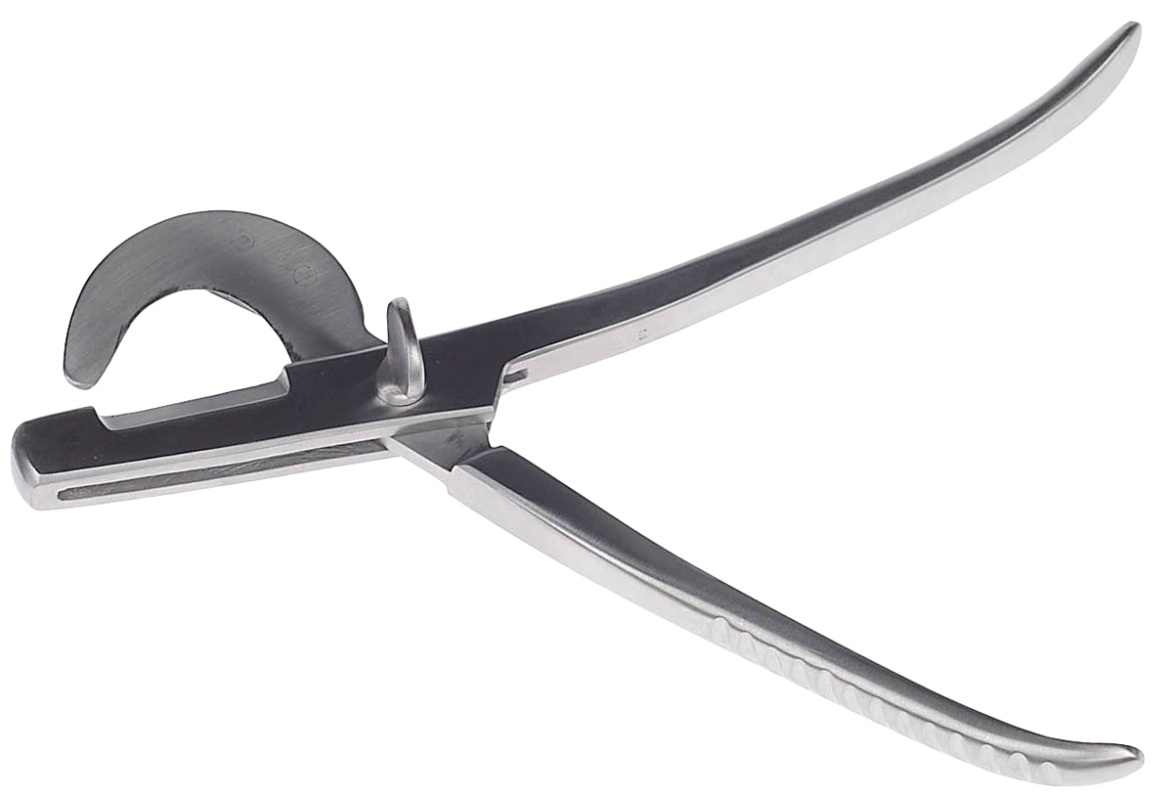 White Emasculator
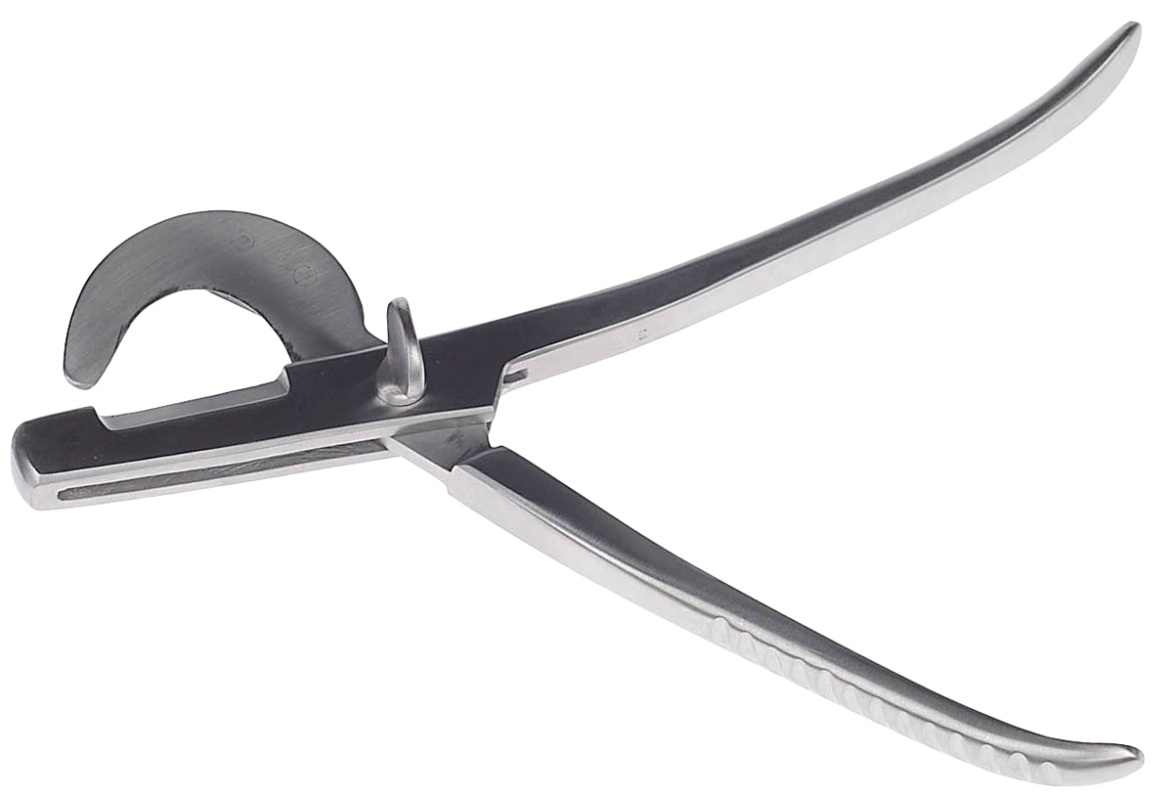 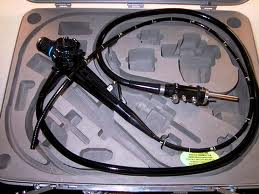 Endoscope
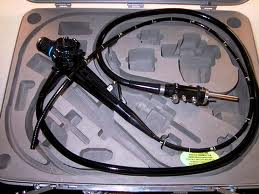 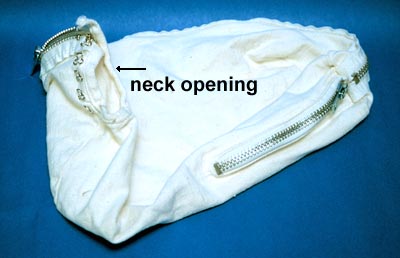 Feline Restraint Bag
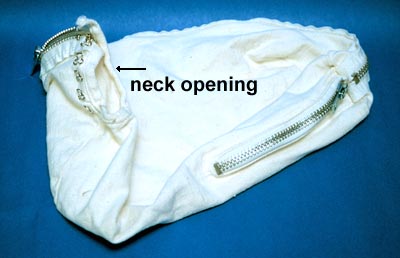 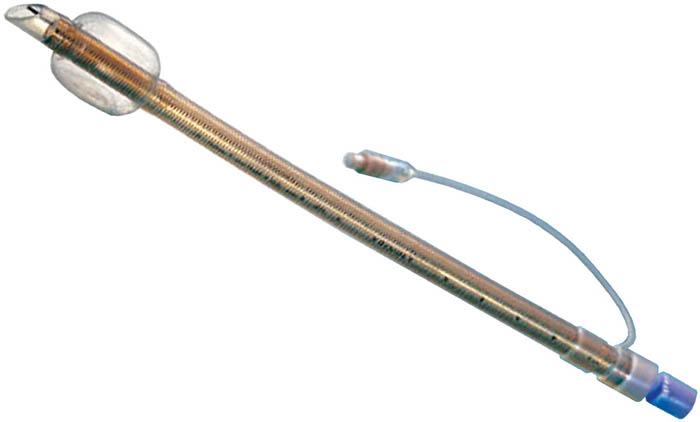 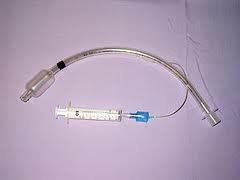 Endotracheal Tube
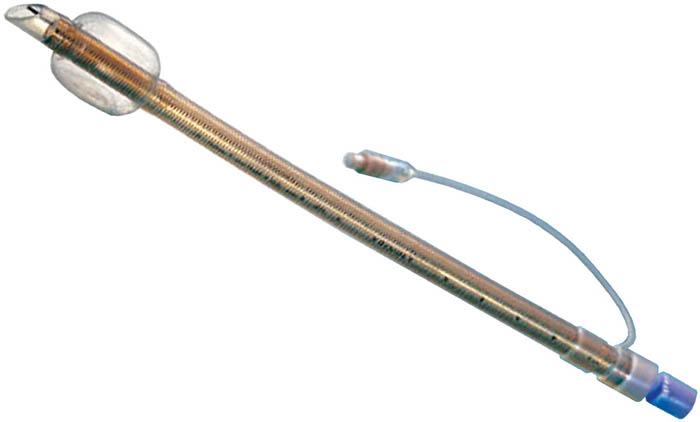 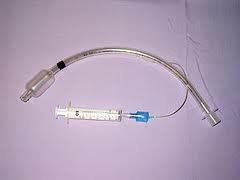 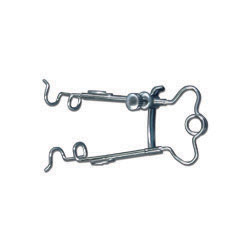 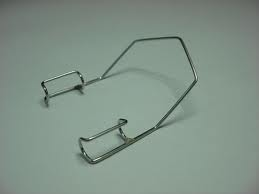 Eye Speculum
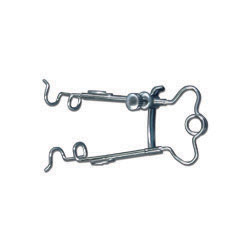 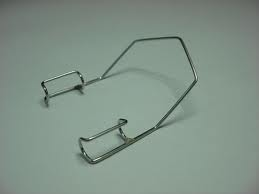 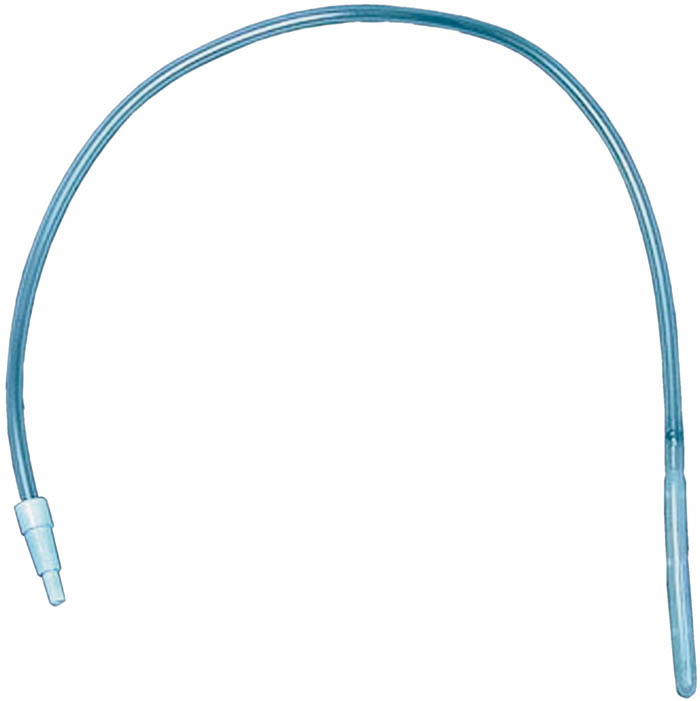 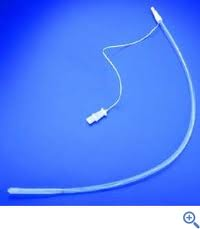 Esophageal Stethoscope
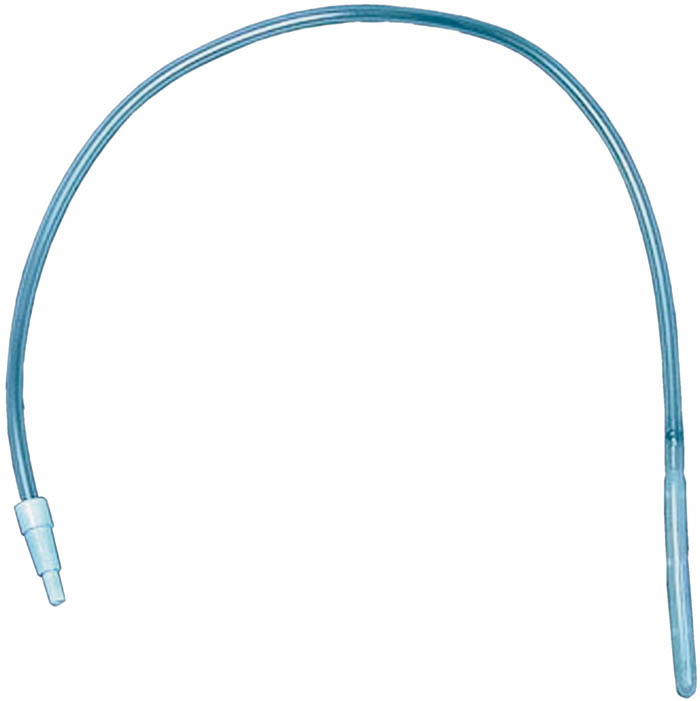 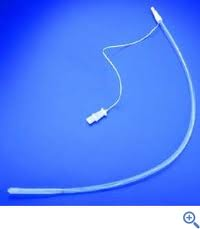 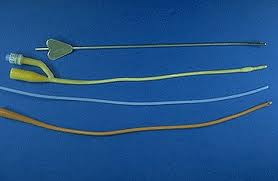 Female Canine Catheter
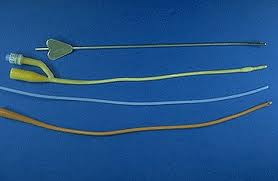 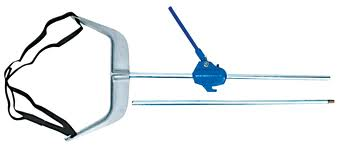 Fetal Extractor(Calf Puller)
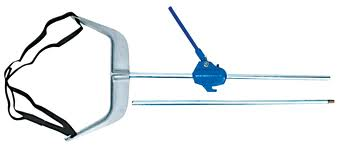 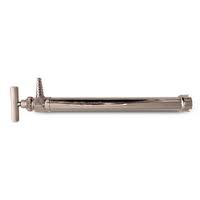 Drench Pump
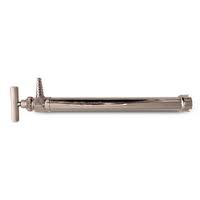 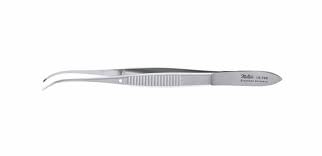 Half Curved Tissue Forceps
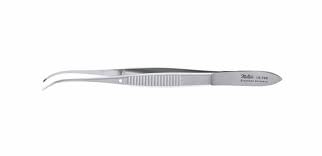 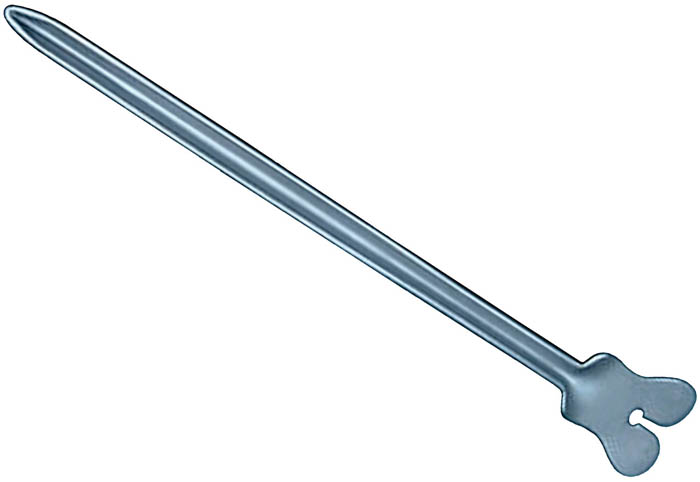 Groove Director
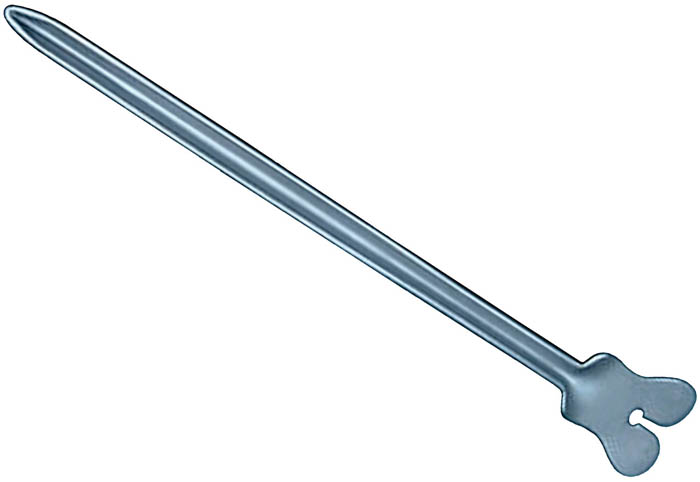 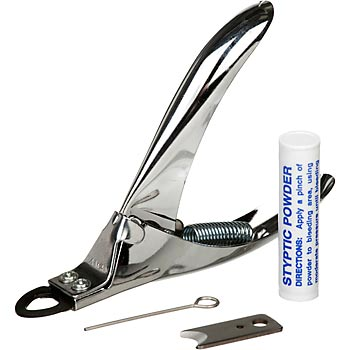 Guillotine Nail Trimmer
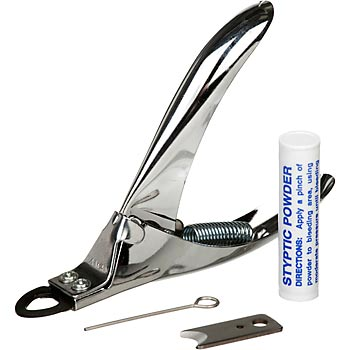 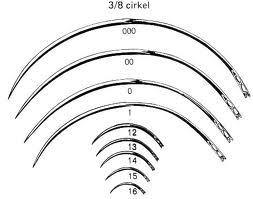 Half Circle Taper Point Suture Needle
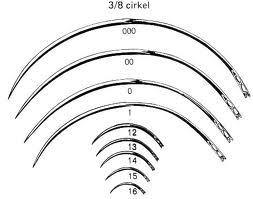 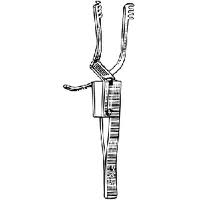 Holzheimer Retractor
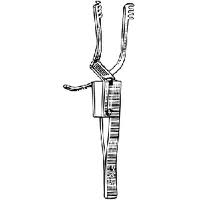 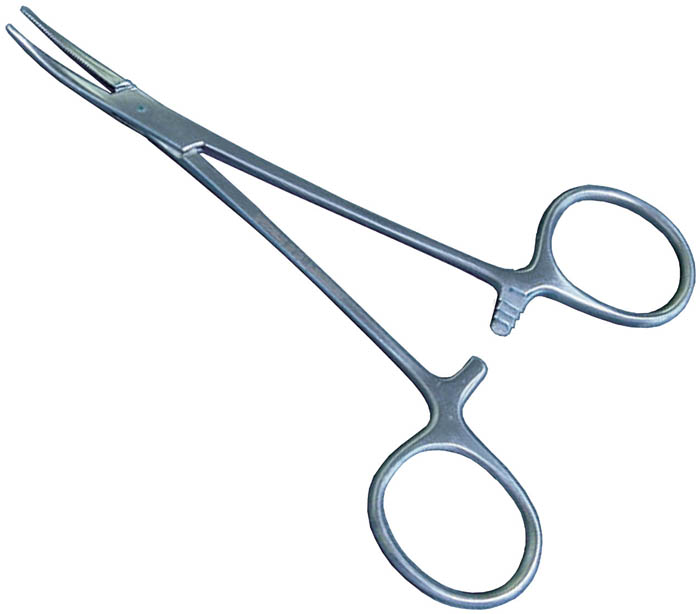 Halstead Mosquito Forceps
Curved
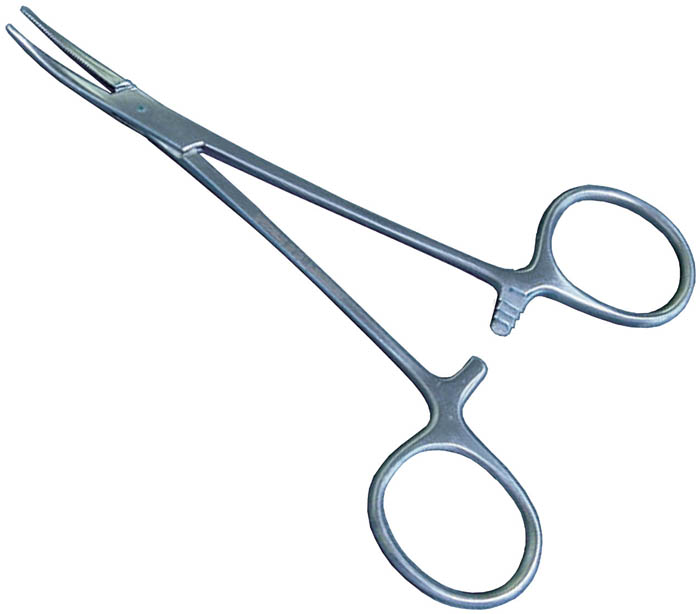 Straight
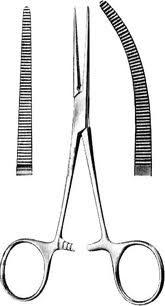 Hartman Mosquito Forceps
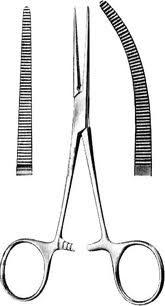 Straight
Curved
Handles are shorter
 than on the Halstead
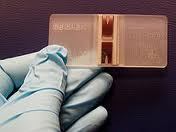 Hemacytometer
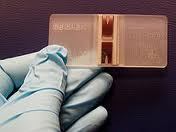 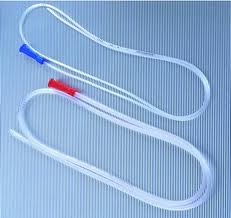 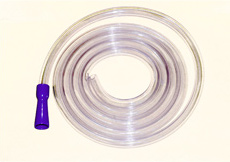 Stomach Tube
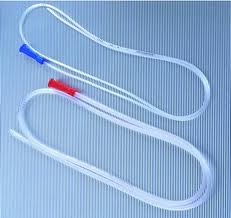 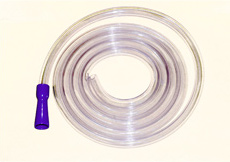 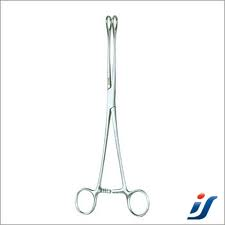 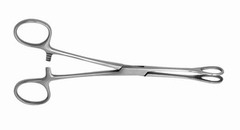 Forester Sponger Holding Forceps
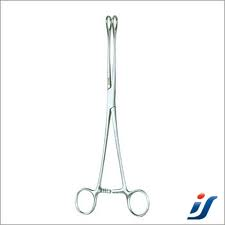 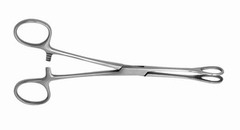 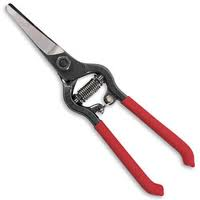 Hoof Trimmer for Sheep and Goats
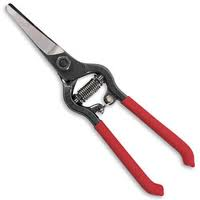 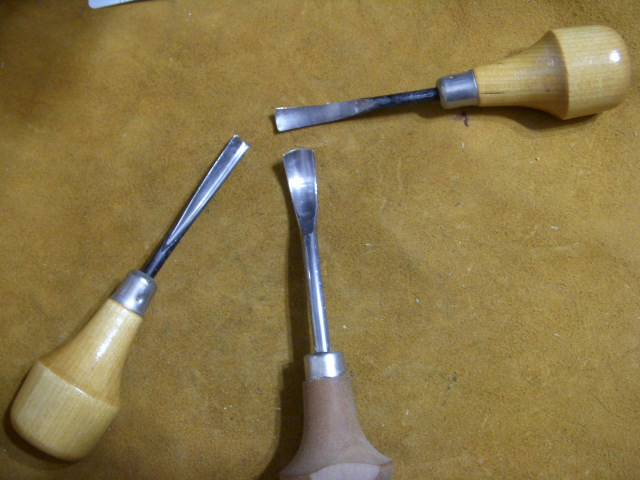 Horn Gouge
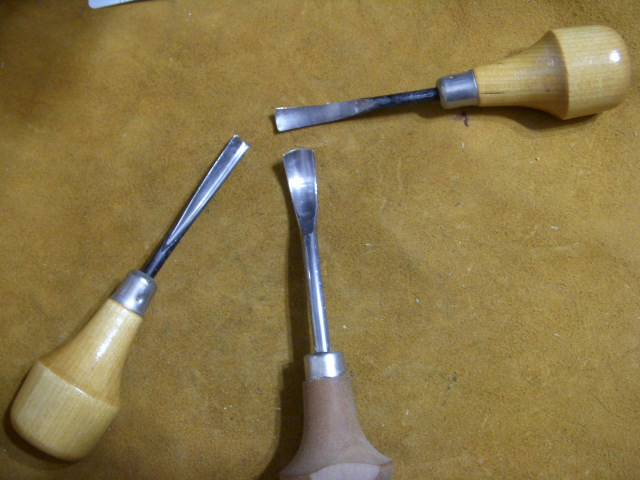 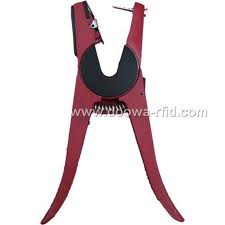 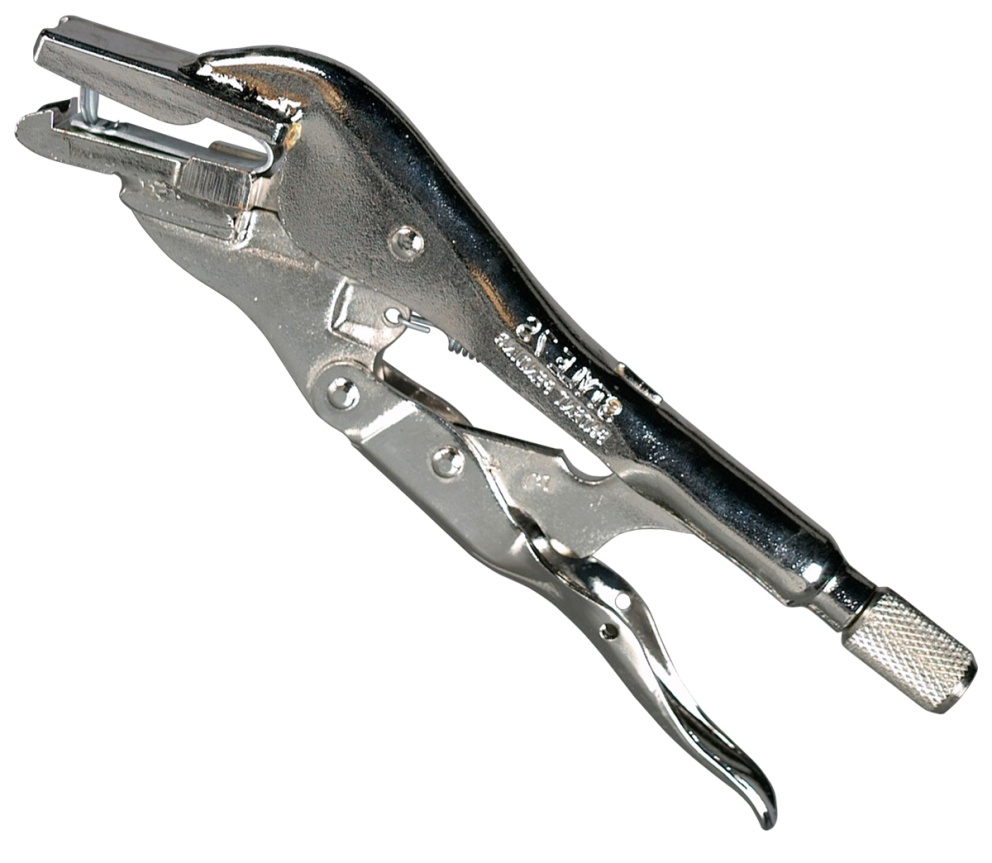 Identification Tag Applicator
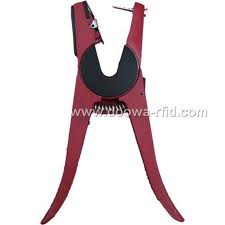 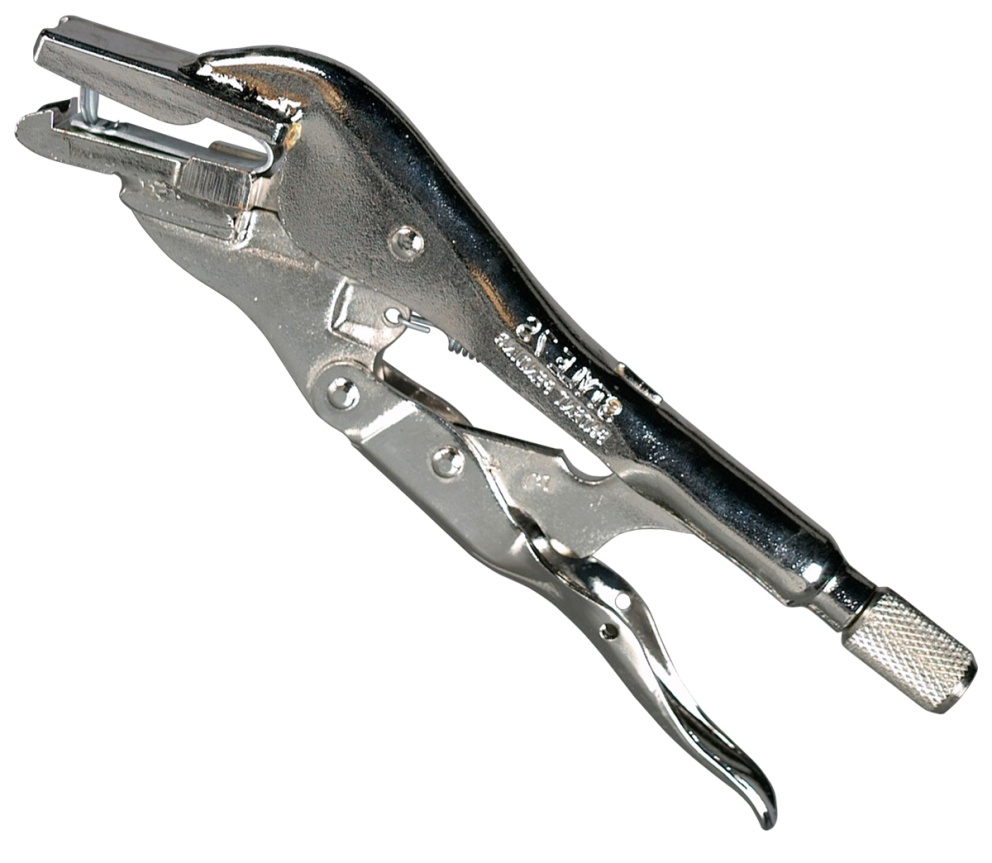 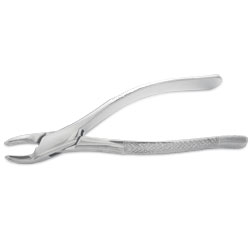 Incisor, Canine, and Premolar Extracting Forceps
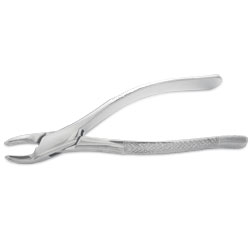 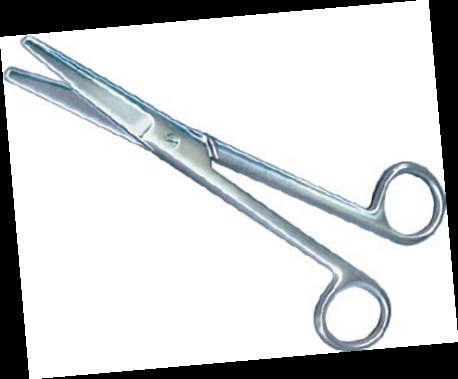 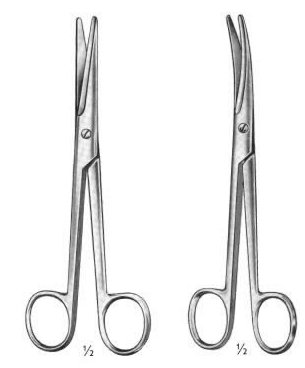 Mayo Scissors
Can be straight or Curved
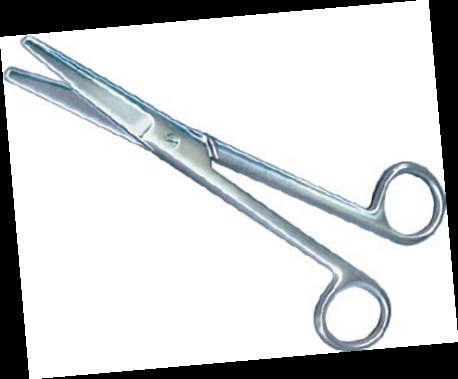 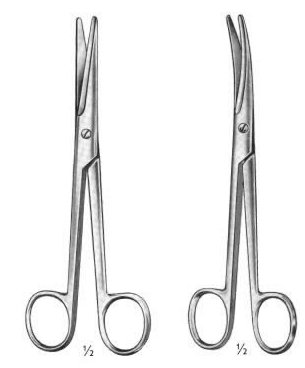 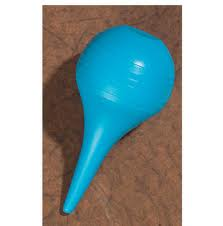 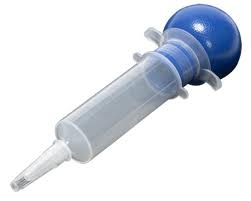 Bulb Syringe
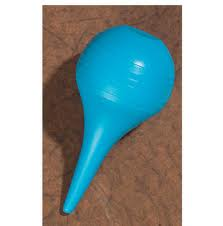 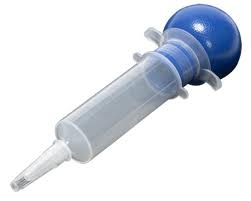 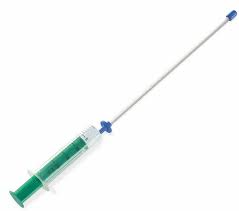 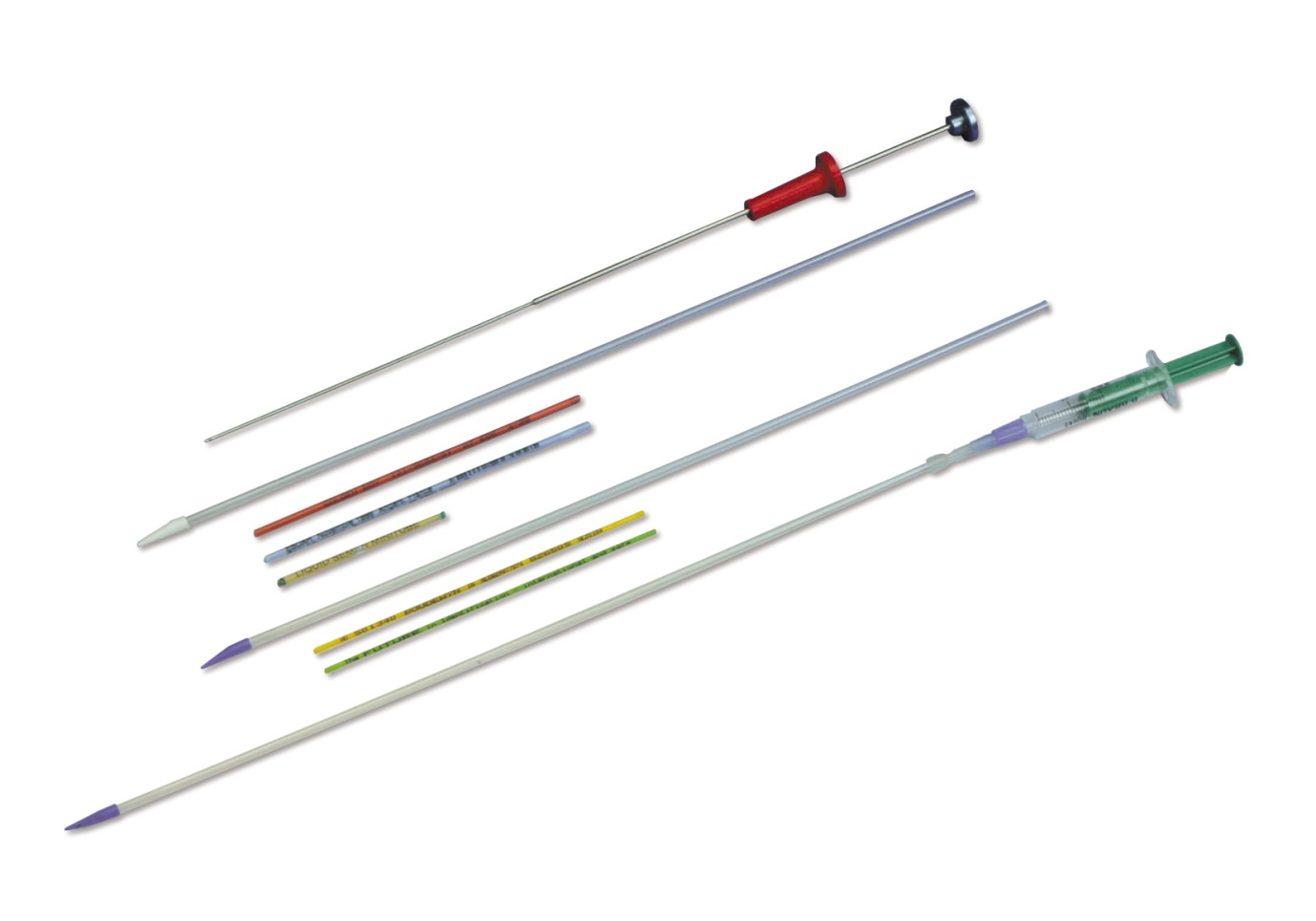 Insemination Pipette
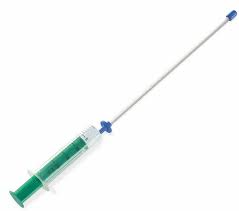 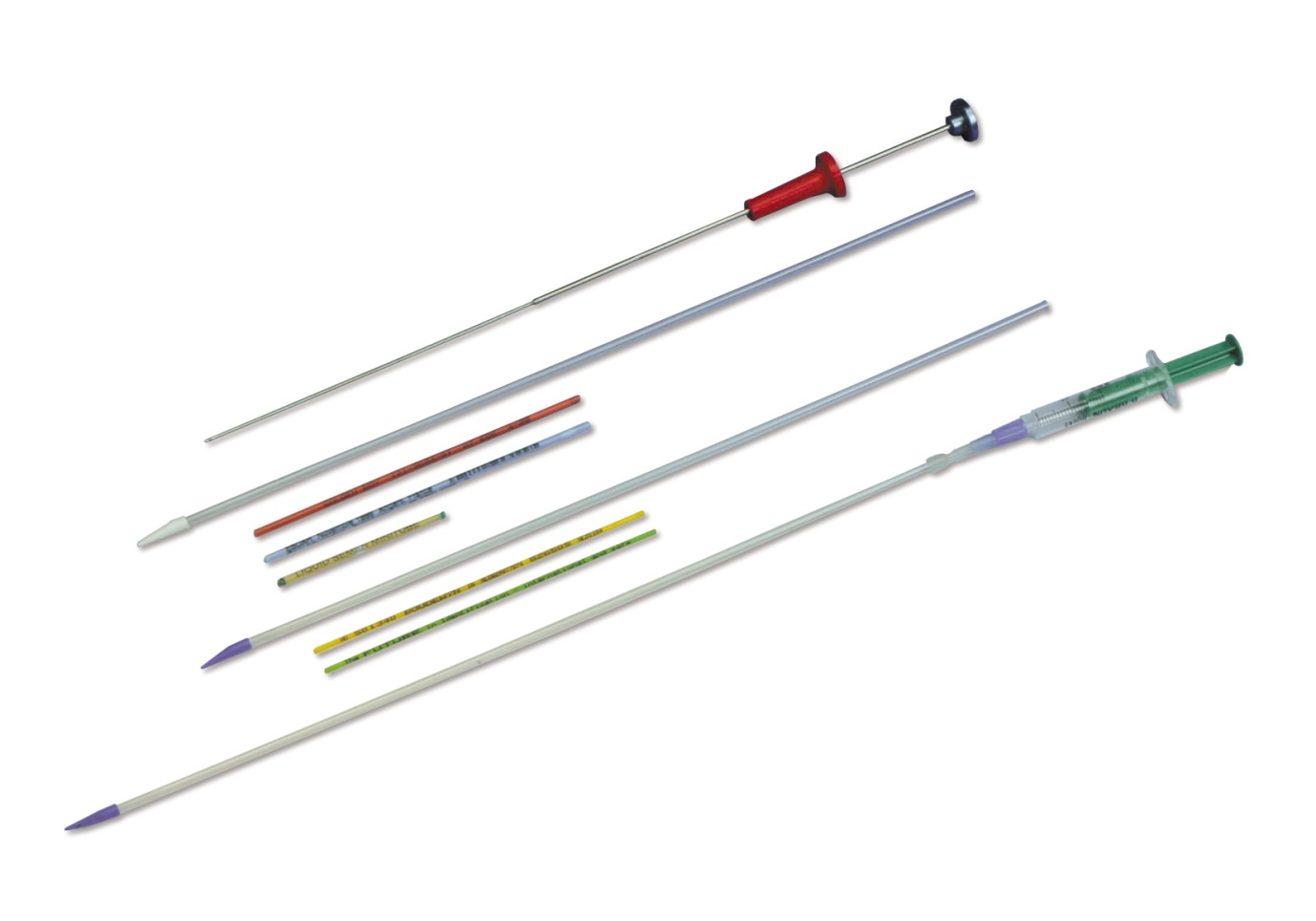 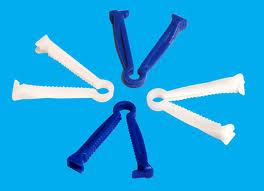 Umbilical Clamp
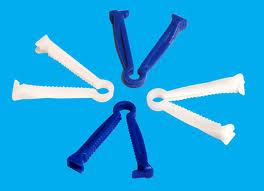 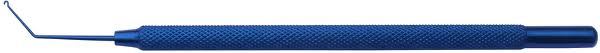 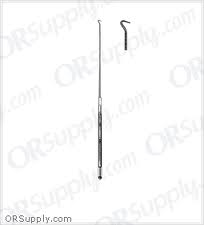 Iris Hook
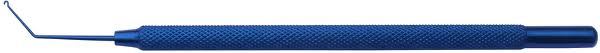 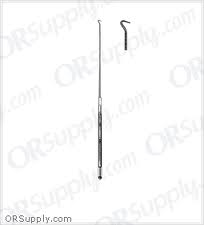 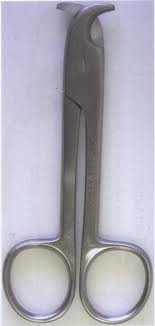 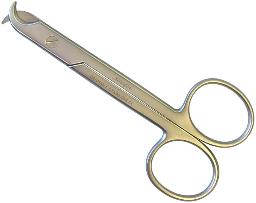 White Nail Trimmer
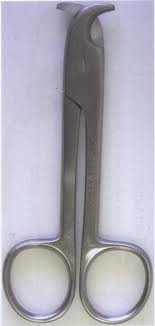 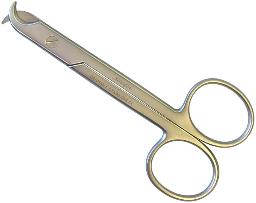 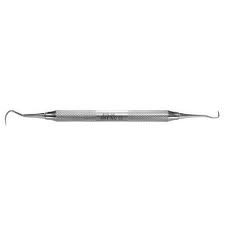 Jacquette Tarter Scaler
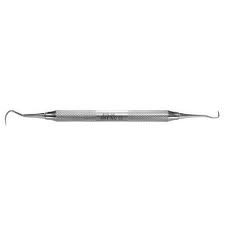 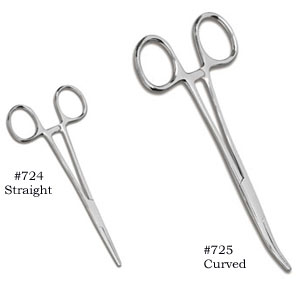 Kelly Forceps
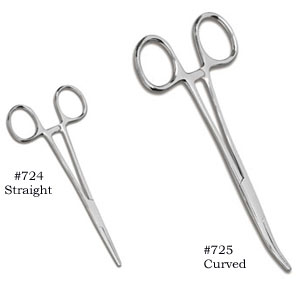 Equine Molar Extracting Forceps
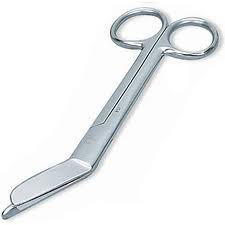 Lister  Bandage Scissors
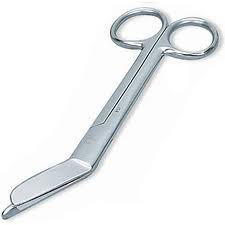 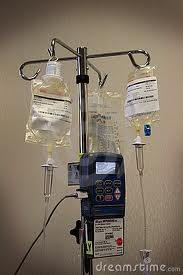 Intravenous Drip Set
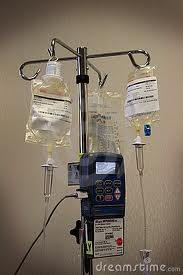 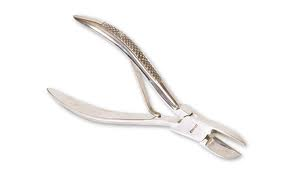 Pig Tooth Nipper
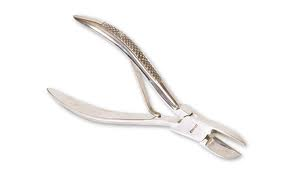 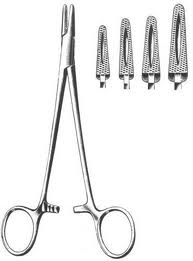 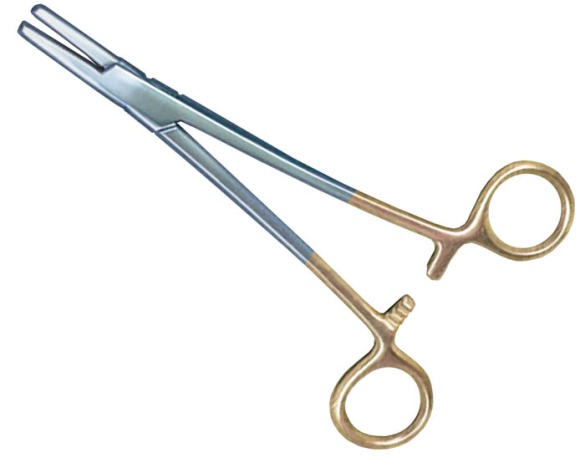 Mayo-Hegar Needle Holder
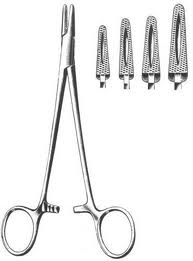 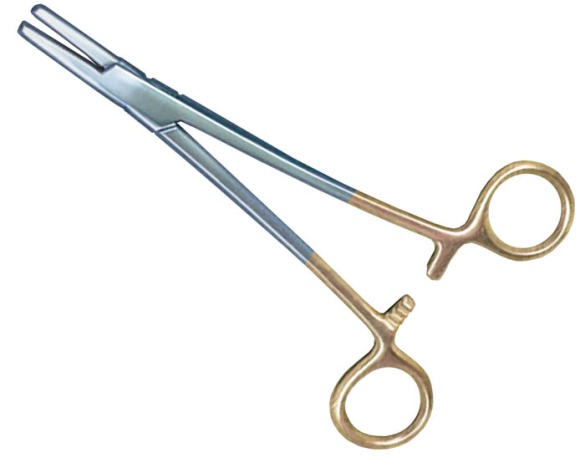 The clamps on needle
 holders will have raised 
dots instead of lines 
like on forceps.
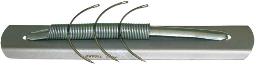 Needle-Sterilizing Rack
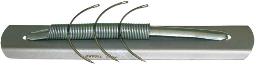 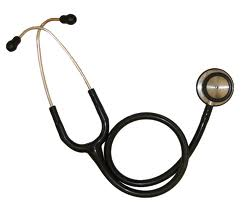 Stethoscope
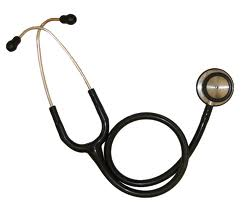 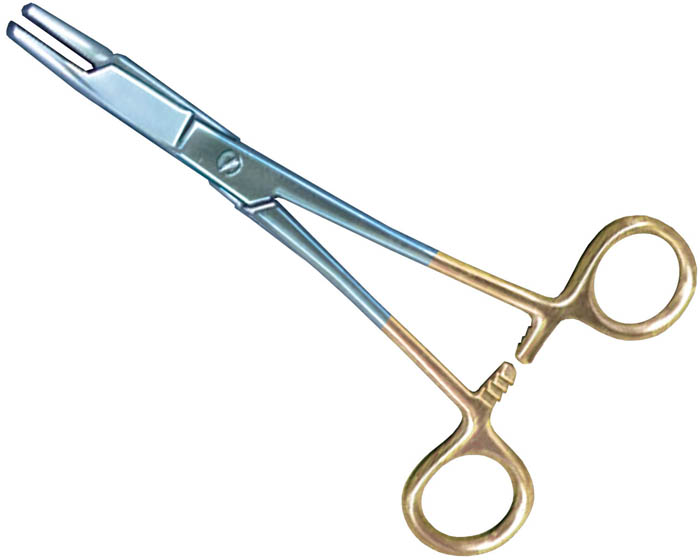 Olson-Hegar Needle Holder Scissor Combination
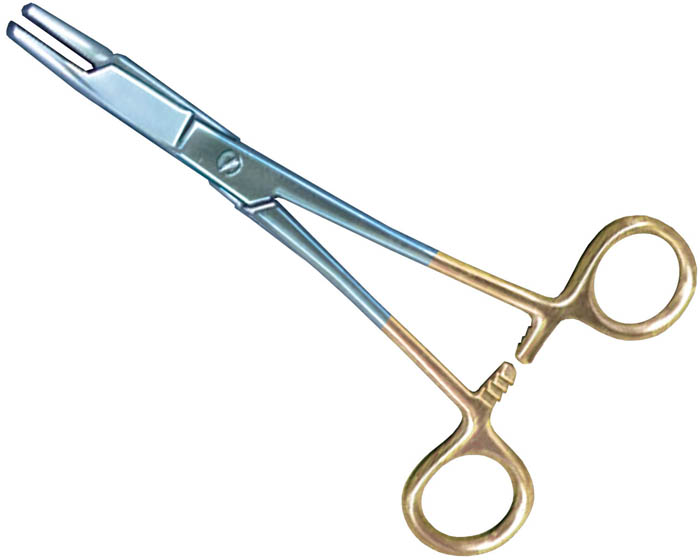 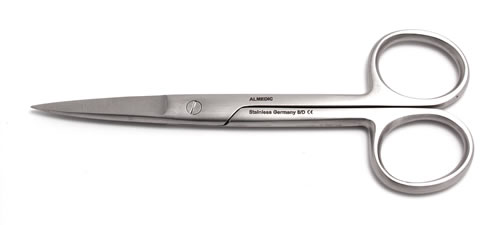 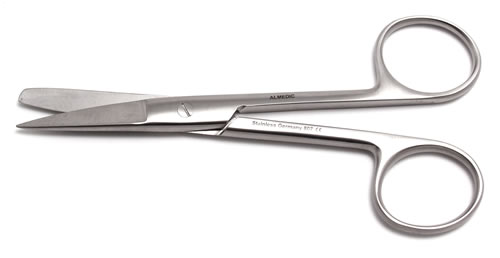 Operating Scissors
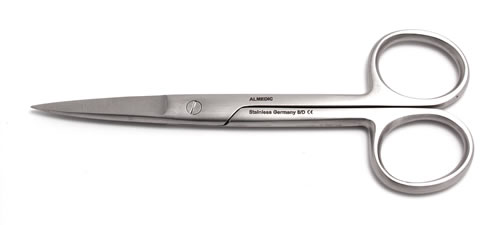 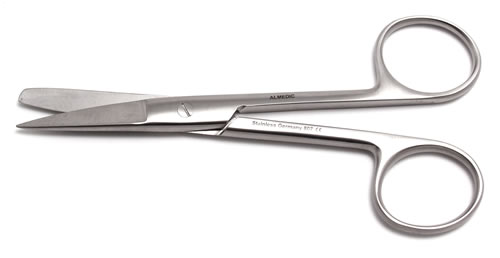 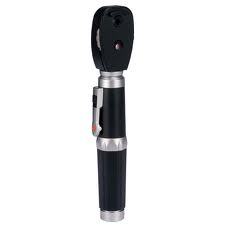 Ophthalmoscope
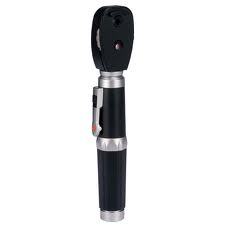 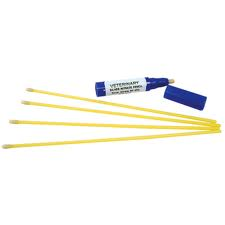 Silver Nitrate Stick
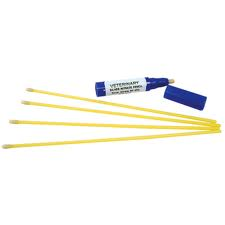 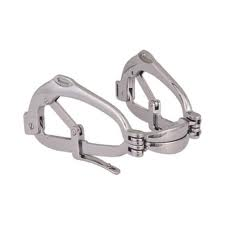 Spring Mouth Speculum or Gag
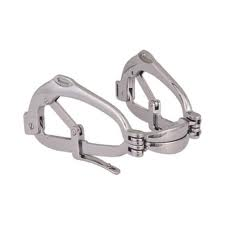 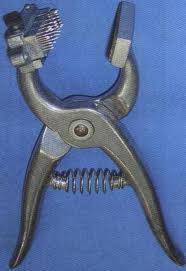 Tattoo Outfit Manual
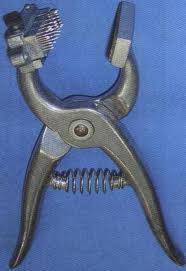 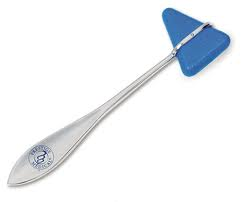 Taylor Percussion Hammer
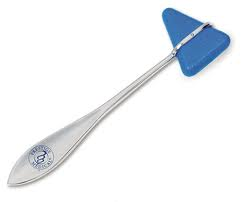 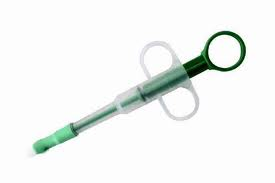 Pet Piller
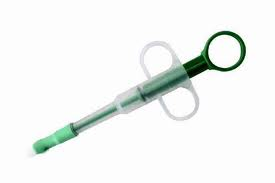 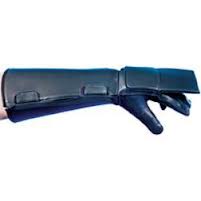 Restraint Gloves
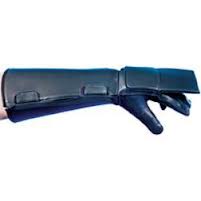 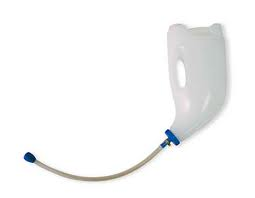 Oral Calf Drencher
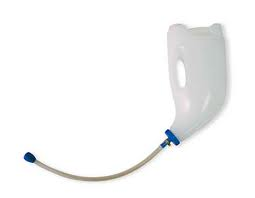 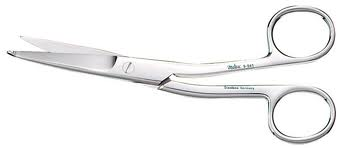 Knowles Bandage Scissors
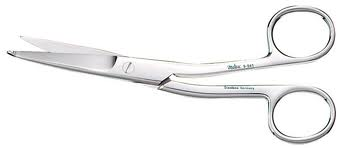 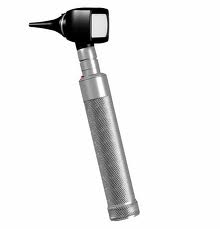 Otoscope
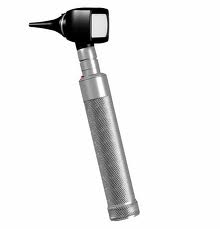 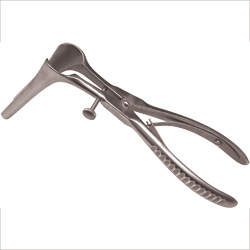 Killian Vaginal Speculum
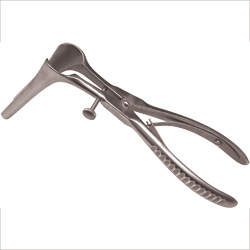 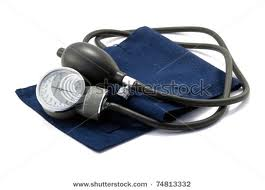 Sphygmomanometer
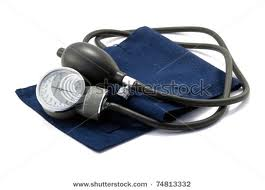 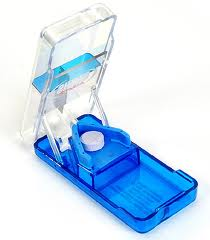 Pill Splitter
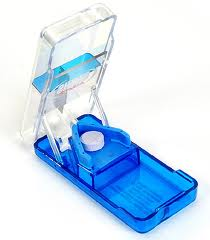 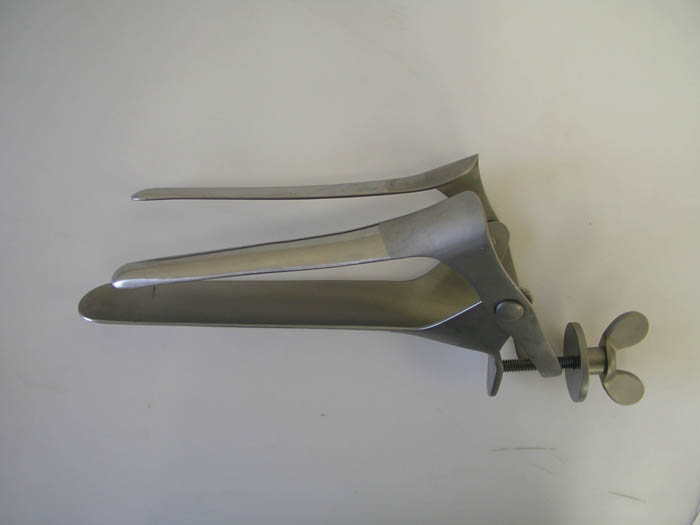 Polansky Canine Vaginal Speculum
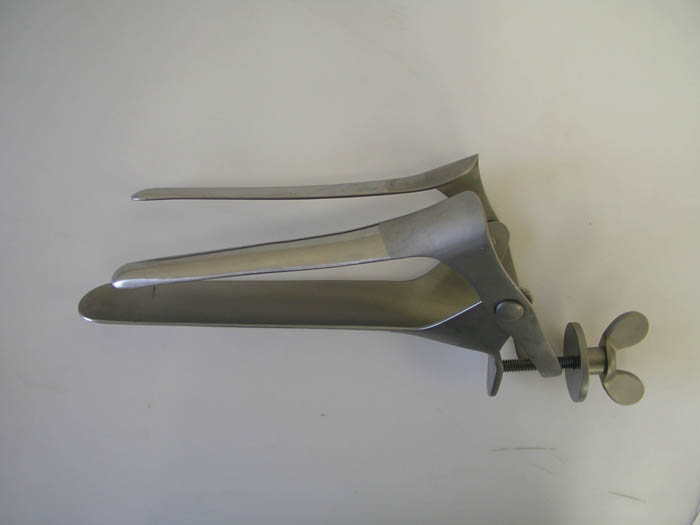 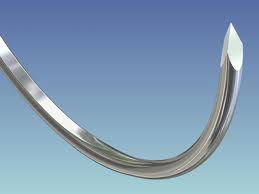 Half Circle Cutting Edge Suture Needle
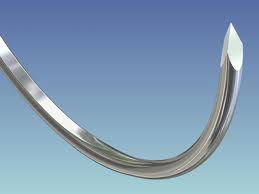 Pole Syringe
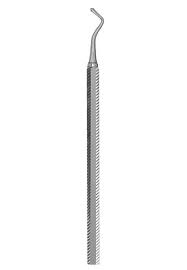 Tarter Scrapers Single Ended
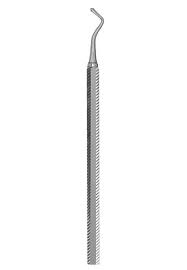 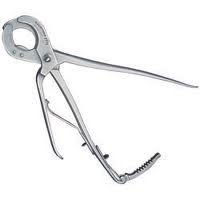 Reimer Emasculator
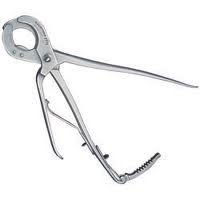 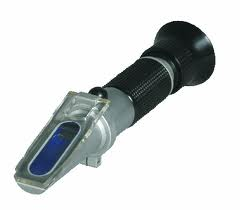 Refractometer
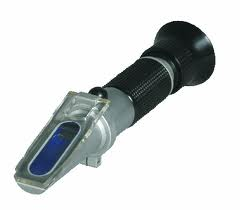 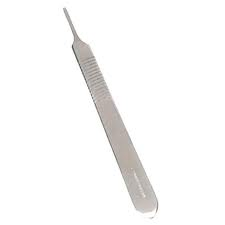 Scalpel Handle
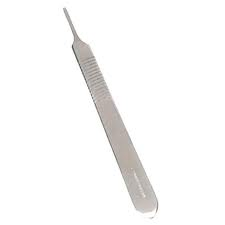 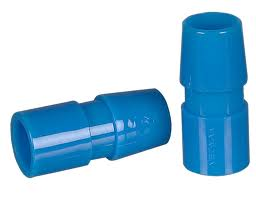 Rectal Prolapse Ring
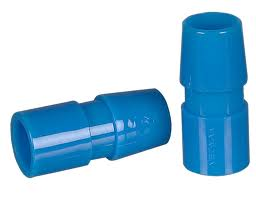 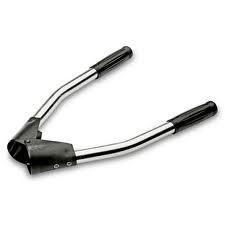 Barnes Dehorner
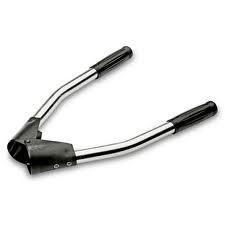 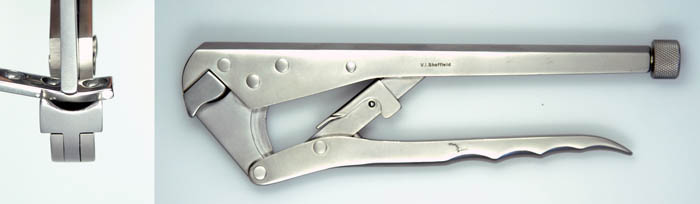 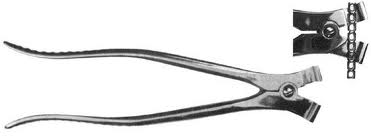 Bone-Plate Bender
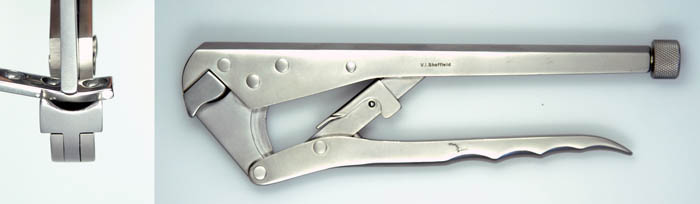 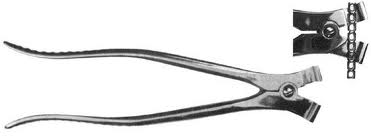 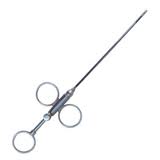 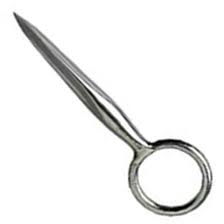 Teat Slitter
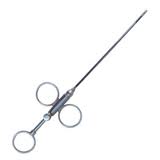 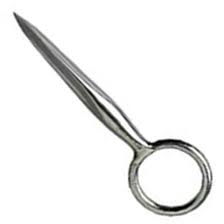 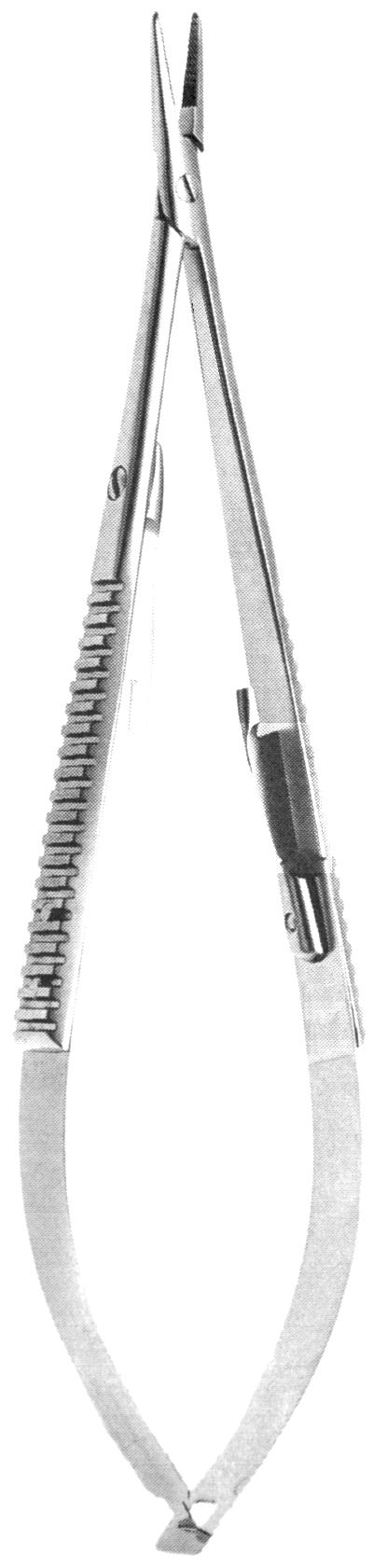 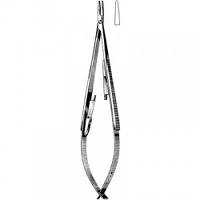 Castroviejo Needle Holder with Catch
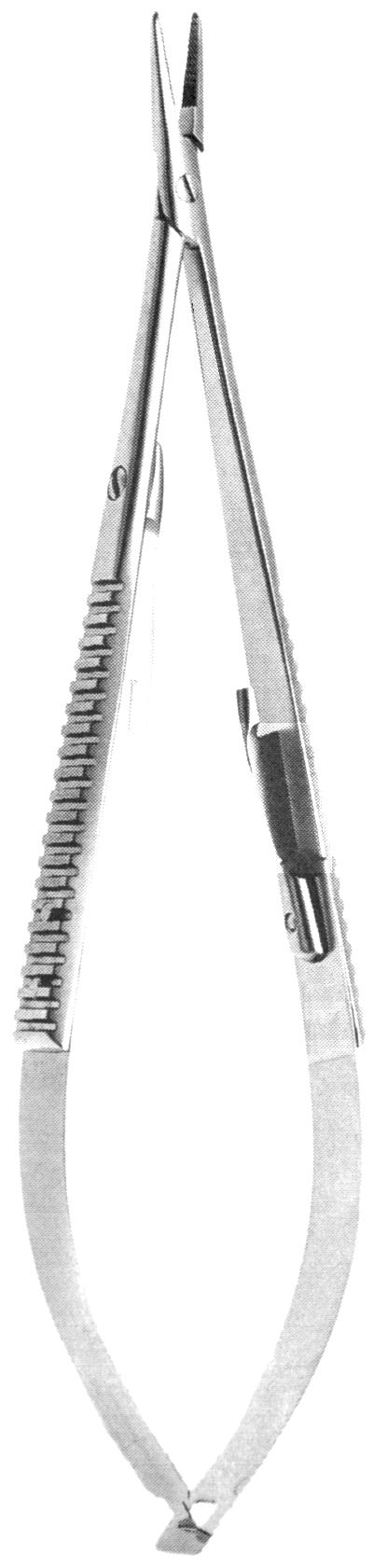 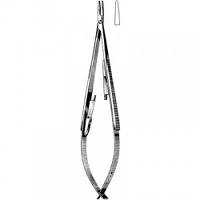 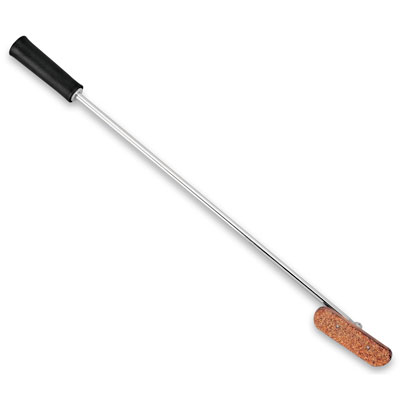 Dental Rasp
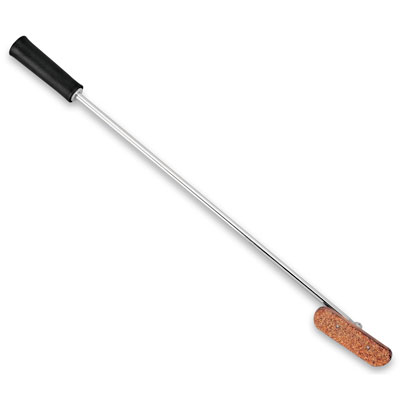 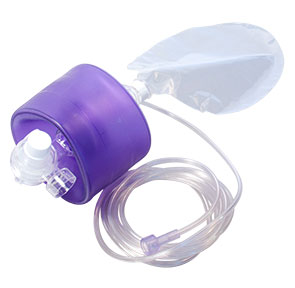 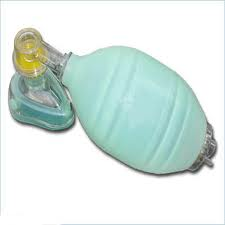 Ambu Bag
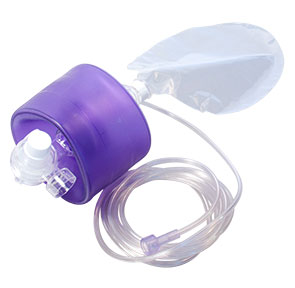 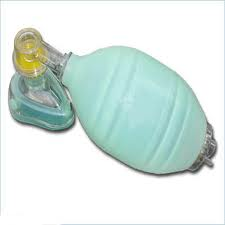